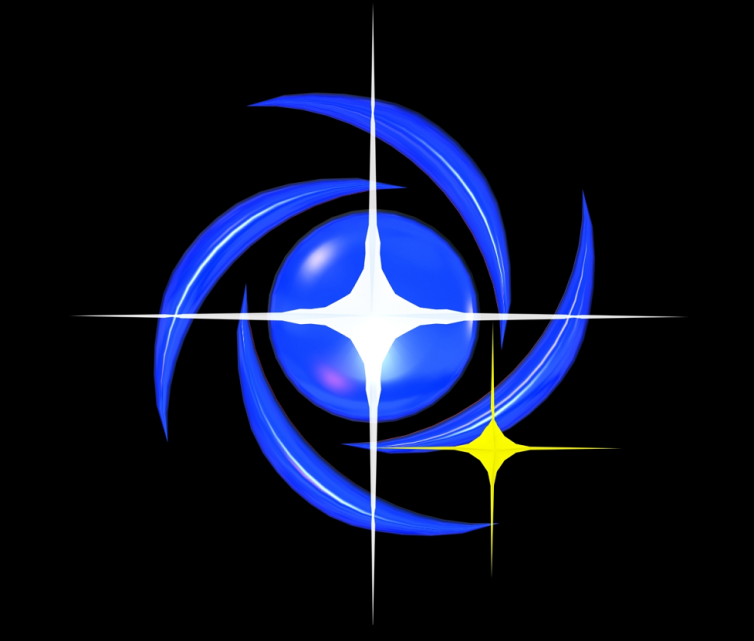 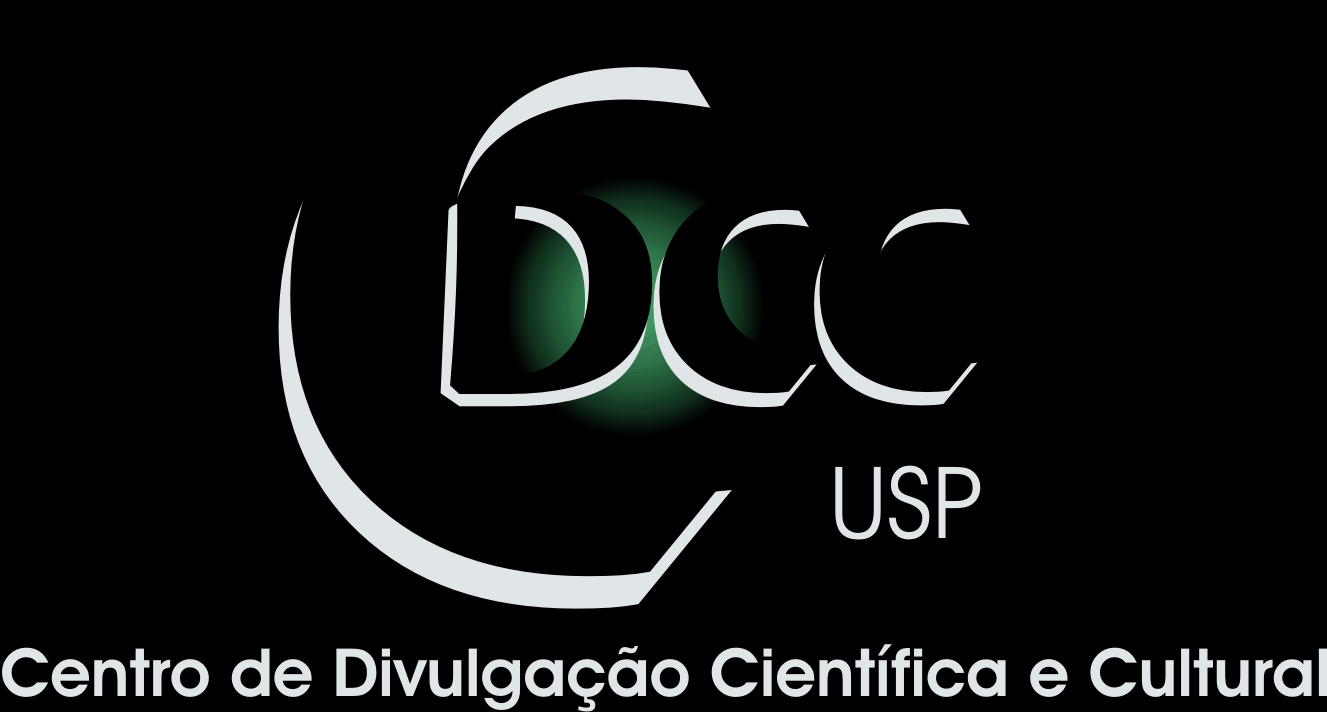 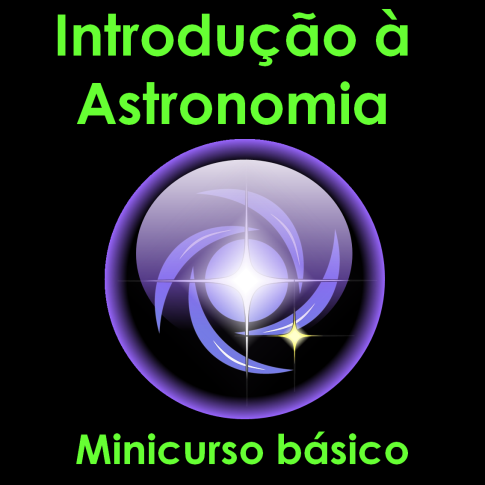 Centro de Divulgação da Astronomia
Observatório Dietrich Schiel
As estrelas
André Luiz da Silva
Observatório  Dietrich Schiel
/CDCC/USP
Imagem de fundo: céu de São Carlos na data de fundação do observatório Dietrich Schiel (10/04/86, 20:00 TL) crédito: Stellarium
[Speaker Notes: Imagem de fundo: céu de São Carlos na data de fundação do observatório Dietrich Schiel (10/04/86, 20:00 TL) crédito: Stellarium]
Distâncias estelares
[Speaker Notes: Fonte da figura do Sol:
Fonte da figura do pensador: https://encrypted-tbn1.gstatic.com/images?q=tbn:ANd9GcTbsmpbwcQ0w2E_FPH3ApsKIj2yr9PY5CC8iOAT0BWAdvLpyU9Vig
Fonte da figura do Sol: http://vectips.com/tutorials/create-a-happy-sun-character/]
Método da paralaxe
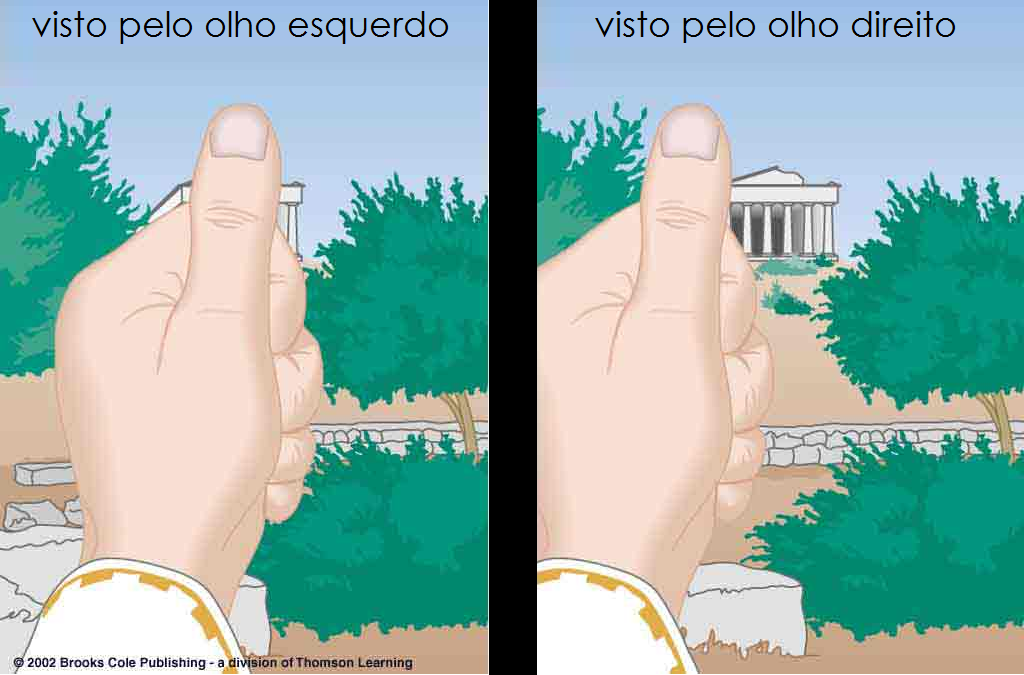 Fonte: http://spot.pcc.edu/~aodman/physics%20122/parallax-pictures/parallax-lecture.htm
Paralaxe de uma estrela
p”
Junho
Janeiro
Crédito do slide original: Prof. Roberto Boczko; adaptações: André Luiz da Silva CDA/CDCC/USP
[Speaker Notes: Crédito da imagem: Prof. Roberto Boczko, com adaptações.]
Unidades de distância:

Parsec

Ano-luz
[Speaker Notes: Fonte da figura do Sol:
Fonte da figura do pensador: https://encrypted-tbn1.gstatic.com/images?q=tbn:ANd9GcTbsmpbwcQ0w2E_FPH3ApsKIj2yr9PY5CC8iOAT0BWAdvLpyU9Vig
Fonte da figura do Sol: http://vectips.com/tutorials/create-a-happy-sun-character/]
Parsec
Estrela
É a distância em que se observa a UA subentendida por um ângulo de 1”
1”
d
Sol
Terra
1UA
1 pc = 3,26 anos-luz = 206.265 UA
Crédito do slide original: Prof. Roberto Boczko; adaptações: André Luiz da Silva CDA/CDCC/USP
Cálculo da distância, a partir da paralaxe
dpc = 1 / p”
Onde:
dpc: é a distância, em parsecs
p”: é a paralaxe, em segundos de arco
O ano-luz: a mais popular
Ondas
luminosas
300.000
km/s
c
Fóton
Percurso da luz durante 1 ano
1 ano-luz
9 trilhões  e 500 bilhões de km
Crédito do slide original: Prof. Roberto Boczko; adaptações: André Luiz da Silva CDA/CDCC/USP
[Speaker Notes: Crédito da imagem: Prof. Roberto Boczko, com adaptações.]
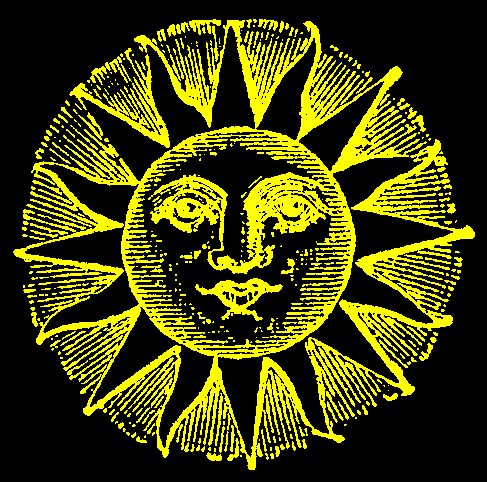 Quanto tempo a luz leva para vir...
do Sol?
8 minutos
da estrela mais próxima depois do Sol?
4 anos
das estrelas do aglomerado Omega Centauri
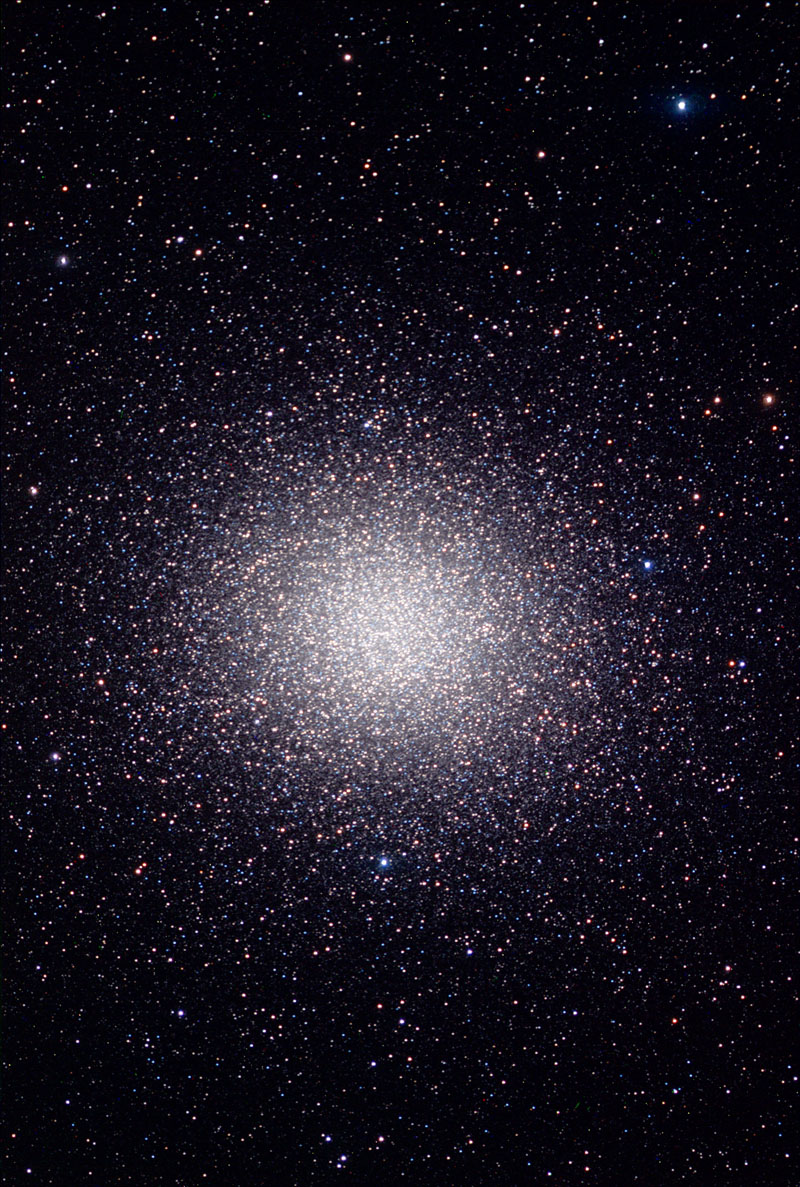 17 mil anos!
Crédito das imagens: Sol: http://wwwdevinin.blogspot.com; Omega Centauri: Telescópio Espacial Hubble
O brilho das estrelas: magnitudes
Magnitudes aparentes
Brilho aparente das estrelas
(Hiparco de Nicéia, c.190-c.120 a.C.)
1ª
As mais brilhantes do céu noturno
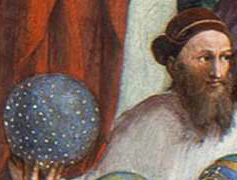 2ª
3ª
4ª
5ª
6ª
No limite da visibilidade do olho humano.
Crédito: Prof. Roberto Boczko, com adaptações; crédito da imagem de Hiparco: Wikipedia
Magnitudeabsoluta, M
Magnitude aparente de uma estrela a uma distância D, fixa.
D
D
D
D
D
D
Terra
D = 10 pc = 32,6 a.l.
Crédito da imagem: Prof. Roberto Boczko, 
com adaptações
“O Sol é uma estrela de quinta grandeza”
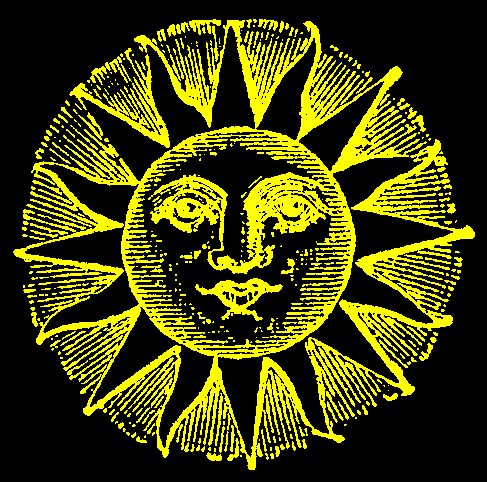 Msol ≈ 5
Crédito da imagem: http://wwwdevinin.blogspot.com
[Speaker Notes: Fonte da figura : http://cssartist.net/?p=3076]
As cores e tamanhos das estrelas
As cores e as temperaturas
60.000 °C
30.000 °C
  9.500 °C
  7.200 °C
  6.000 °C
  5.000 °C
  3.500 °C
Quente
Sol
Fria
Crédito da imagem: Prof. Roberto Boczko  com adaptações
Diagrama Hertzprung-Russel 
(Diagrama H-R)
Lʘ
1
Sol
Temp.
6.000°C
Crédito :  André Luiz da Silva/CDA/CDCC/USP
[Speaker Notes: Crédito da imagem: http://www.prof2000.pt/users/angelof/af16/ts_sol/bigsol105.htm]
Diagrama H-R
Lʘ
supergigantes
104
gigantes
1
Sol
anãs brancas
Sequência Principal
10-4
10.000°C
6.000°C
3.000°C
Temp.
Crédito :  André Luiz da Silva/CDA/CDCC/USP
Os tamanhos das estrelas
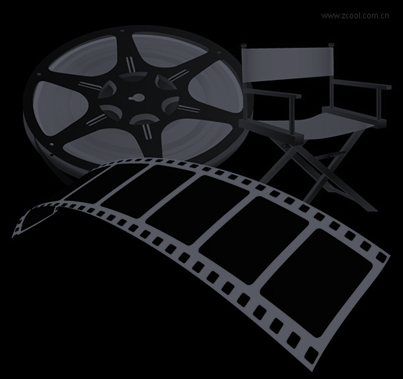 Crédito: Jon S. disponível em http://www.youtube.com/watch?v=c8CgDGhYKe8
A vida das estrelas
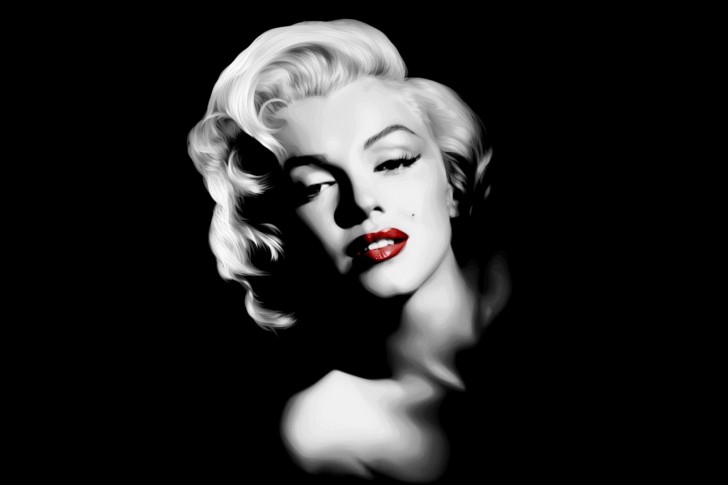 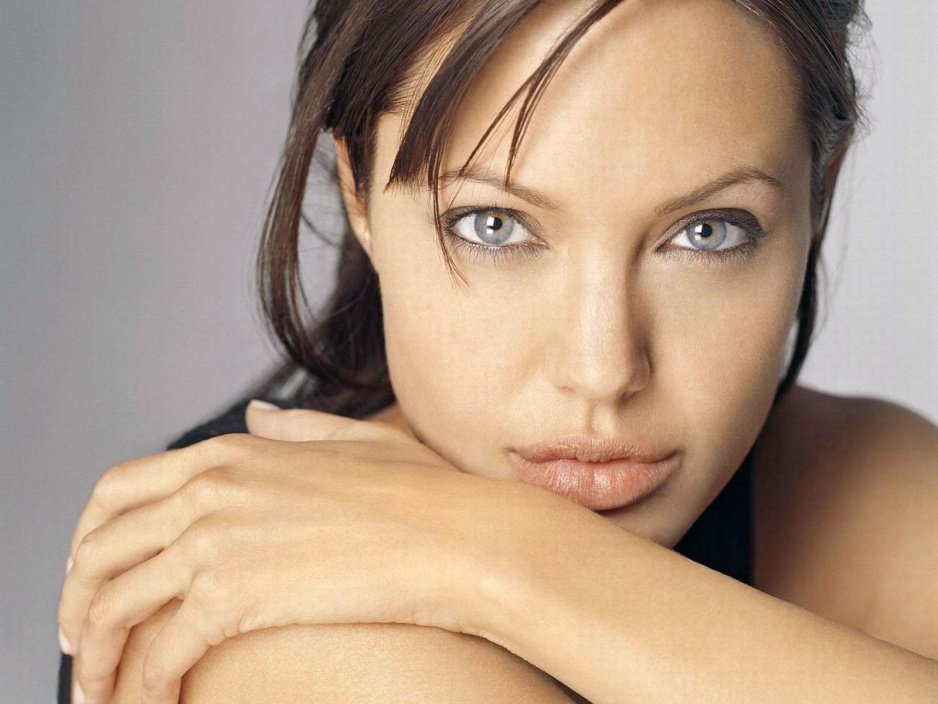 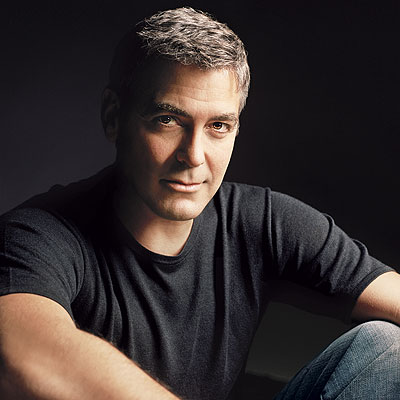 [Speaker Notes: Crédito das imagens: Angelina Jolie: http://lissarankin.com; Marlyn Monroe: http://pt.my-walls.net;  George Clooney: http://www.people.com]
Evolução estelar
Estrelas:
São corpos gasosos no interior dos quais
ocorrem, ou ocorreram, reações de fusão nuclear sustentáveis
Crédito :  André Luiz da Silva/CDA/CDCC/USP
[Speaker Notes: Anãs marrons estão na transição entre estrelas e grandes planetas; a faixa de massas é de 13 a 78 massas de Júpiter. O limite superior é de 0,07, em massas solares.]
Colapso de uma nuvem interestelar
Início das reações de fusão nuclear:
Nascimento da estrela
Crédito: André Luiz da Silva CDA/CDCC/USP
[Speaker Notes: Crédito da imagem:
Prof. Roberto Boczko, 
com adaptações]
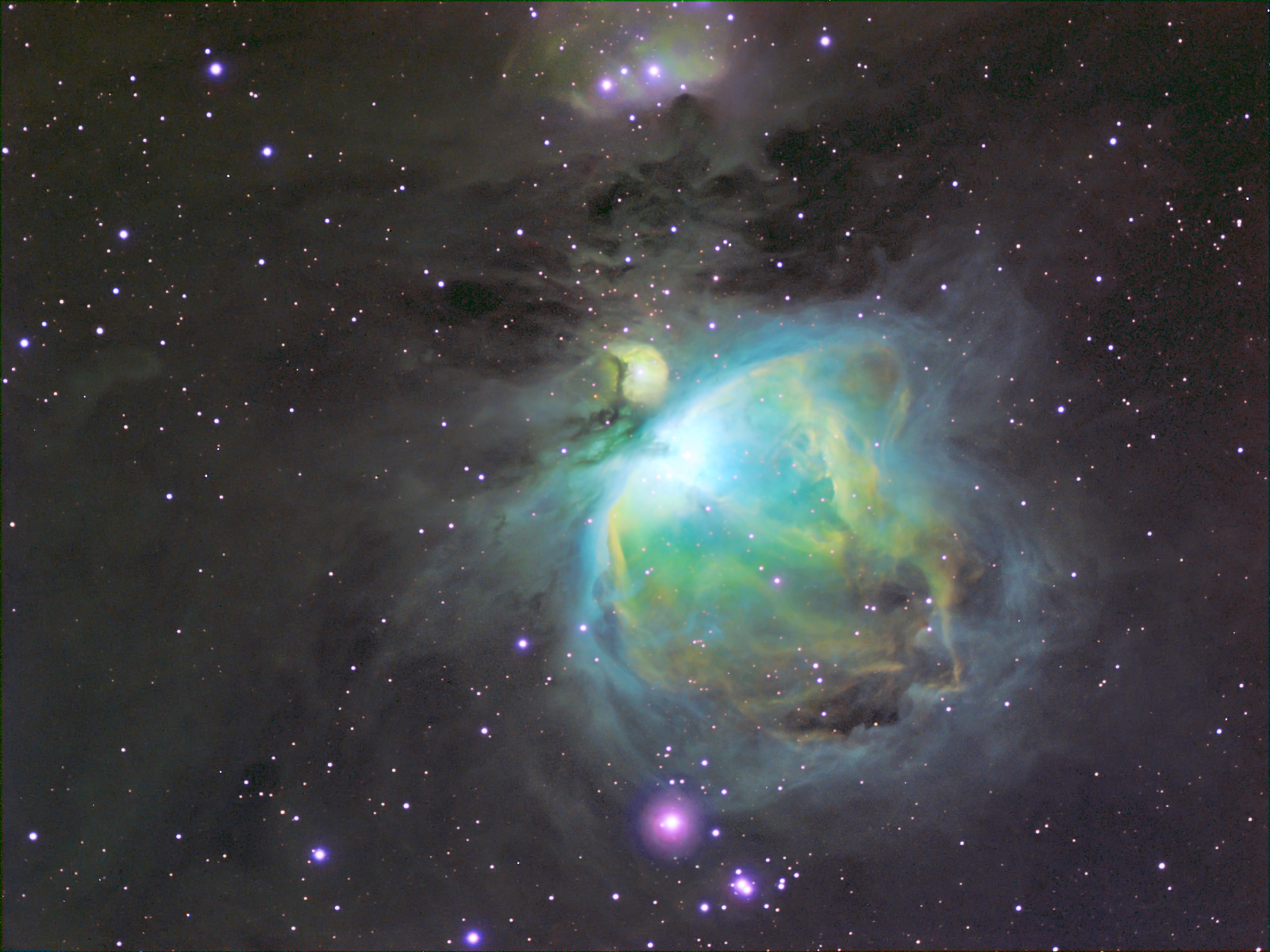 Berçário estelar em Orion: M42
Crédito da imagem:http://www.ruppel.darkhorizons.org
As Plêiades
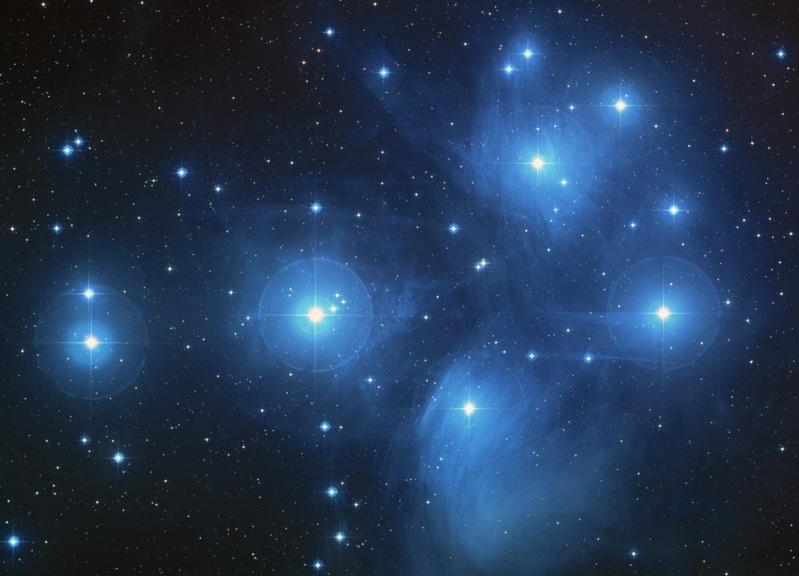 Crédito da imagem: Telescópio Espacial Hubble
[Speaker Notes: Crédito da imagem: Telescópio Espacial Hubble]
Estrelas de maior massa evoluem mais rapidamente:

 25 Mʘ: três milhões de anos na SP

 0,5 Mʘ: 200 bilhões de anos na SP!
[Speaker Notes: Estrelas de maior massa evoluem mais rapidamente: uma estrela de 25 Msol passa “apenas” três milhões de anos na Sequência Principal, enquanto uma estrela de 0,5 Msol permanece aí por 200 bilhões de anos!]
Estrelas de “pouca massa”
oito Mʘ : estrelas não farão síntese do C, indo até a fusão 
do He apenas
Evolução estelar – estrelas de “pouca massa”
Estrela de pouca massa
Gigante vermelha
Nebulosa planetária
Anã branca
Nuvem interestelar
Imagens fora de escala
Crédito :  André Luiz da Silva/CDA/CDCC/USP
Tamanho de uma anã branca
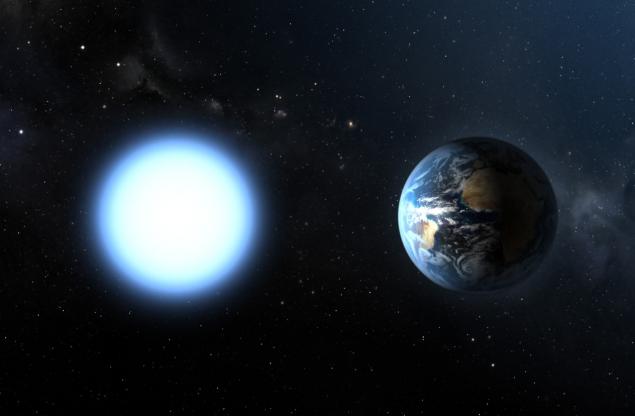 Crédito da imagem: http://ircamera.as.arizona.edu/NatSci102/NatSci102/lectures/starevolution.htm
Densidade de uma anã branca
ρab ≈ 1010 kg/m3
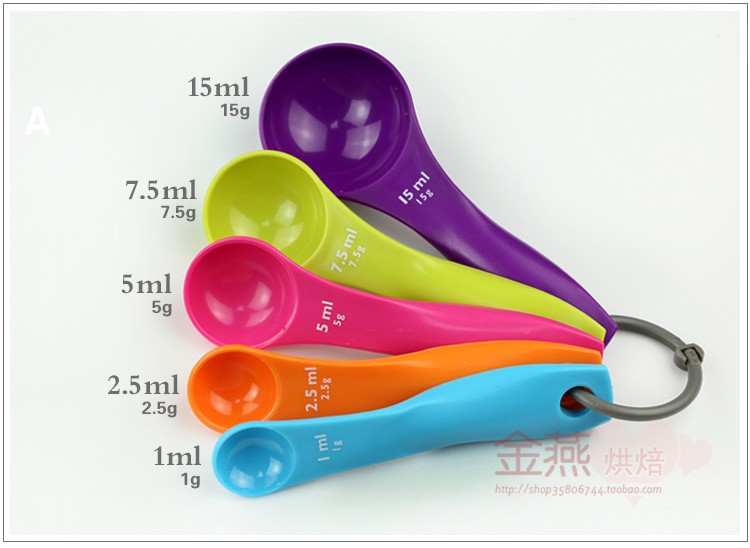 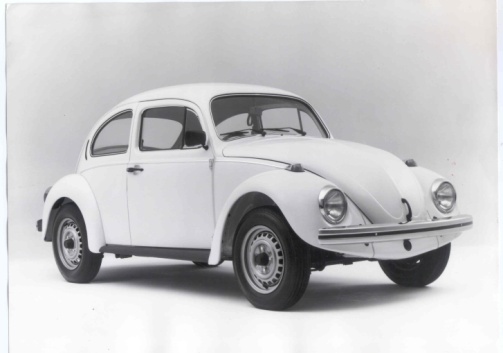 12 x
10 mil toneladas
Crédito das imagens: fusca: https://parachoquescromados.wordpress.com/tag/fusca/ colheres: http://pt.aliexpress.com
[Speaker Notes: O fusca pesa em torno de 800 kg.]
O caso do Sol
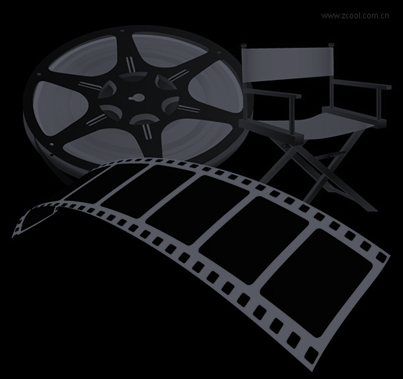 Nebulosa da Hélice, NGC 7293
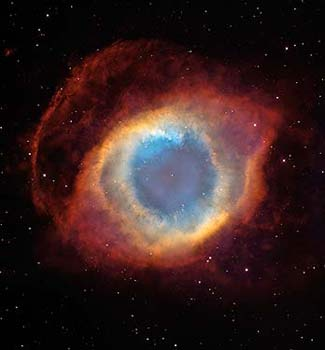 Crédito da imagem: Telescópio Espacial Hubble
[Speaker Notes: A Nebulosa da Hélice fica a sete mil anos-luz. A extensão da nebulosa é de 6 anos-luz.]
Evolução estelar: estrelas de grande massa
Imagens fora de escala
Estrela de nêutrons
Remanescente de supernova
Estrela de grande massa
Supergigante vermelha
Nuvem interestelar
Buraco negro
Crédito :  André Luiz da Silva/CDA/CDCC/USP
Trajetórias evolutivas
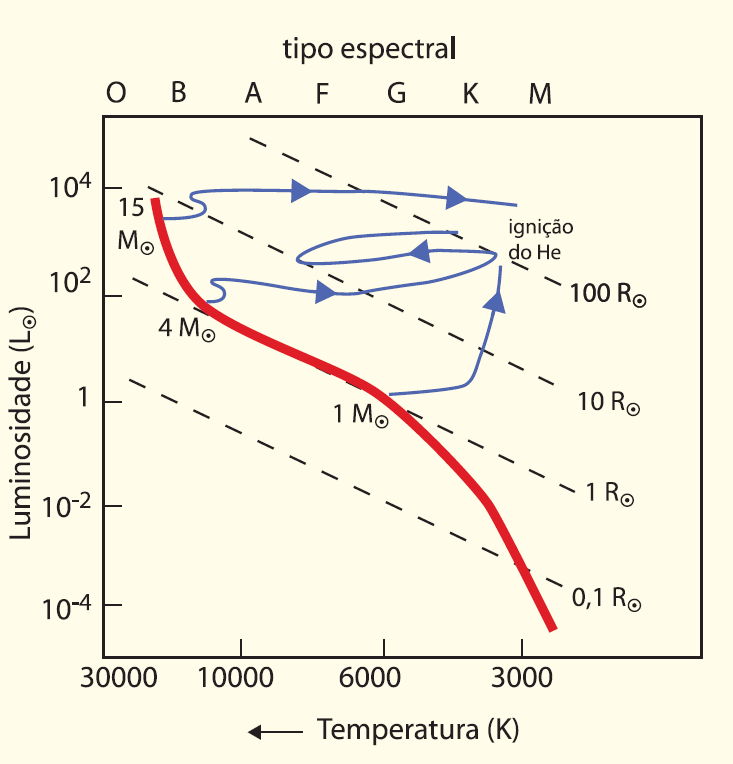 Fonte da imagem:  livro “O Céu que nos Envolve” Enos Picazzio (Editor e Coordenador).
Estrela de nêutrons/pulsar
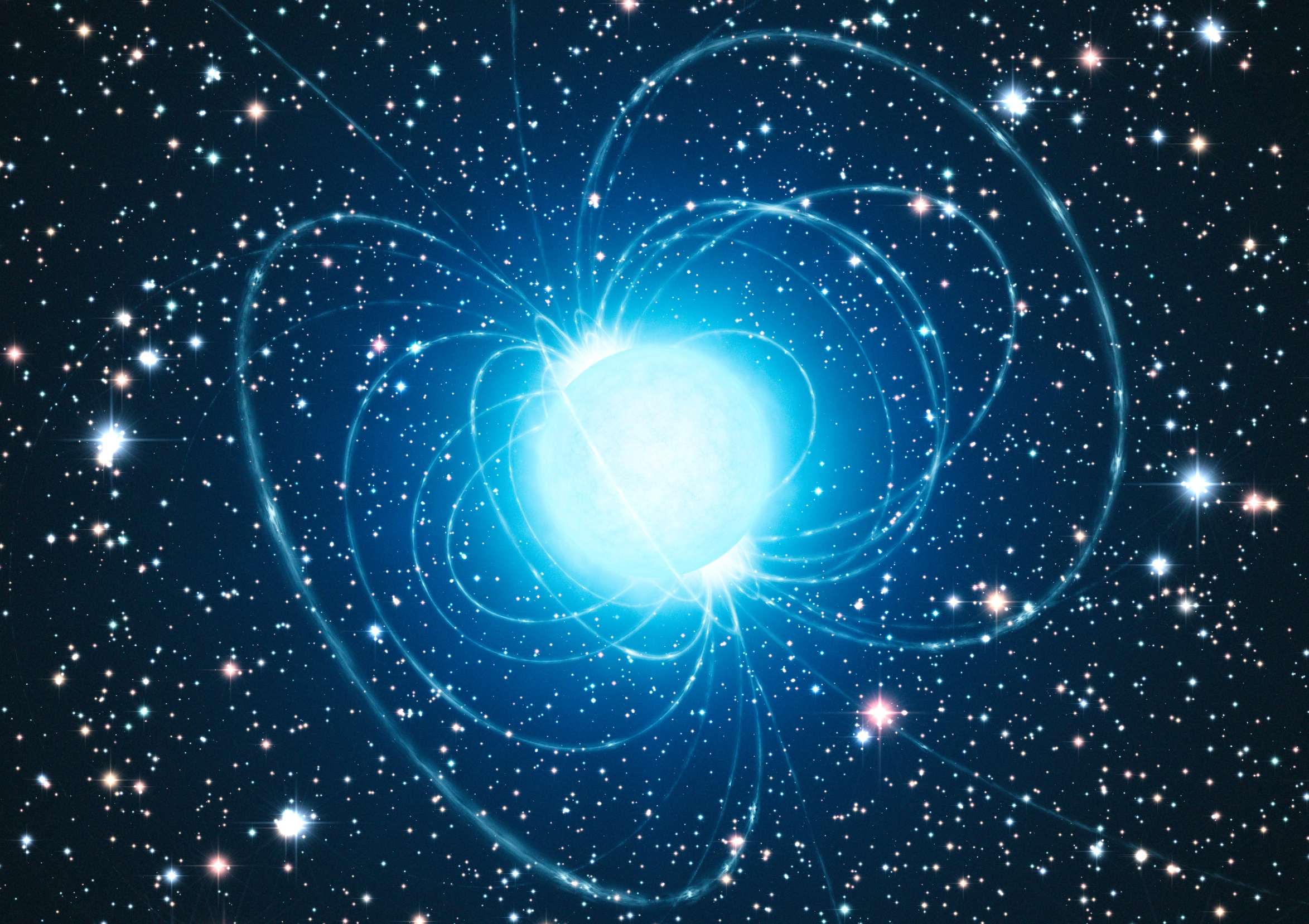 Crédito da imagem: ESO/L. Calçada
Densidade de uma estrela de nêutrons
ρen ≈ 1018 kg/m3
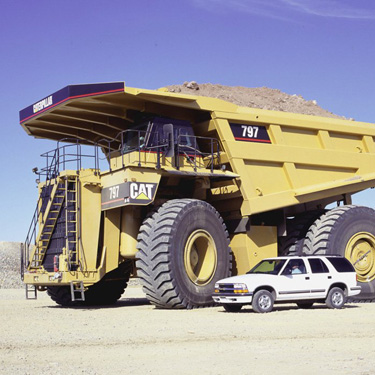 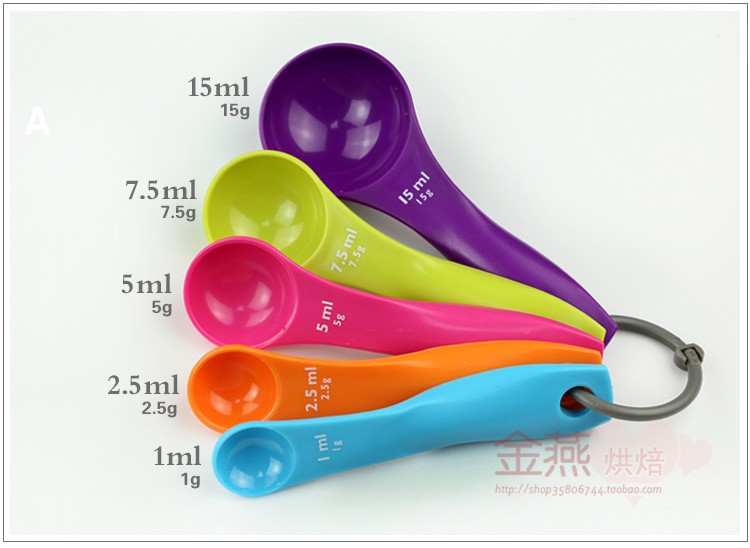 106 x
1bilhão de toneladas
Crédito das imagens: caminhão: http://www.logisticadescomplicada.com/ colheres: http://pt.aliexpress.com
[Speaker Notes: O caminhão mostrado é o Caterpillar 797B, que carregado pesa em torno de 1000 toneladas.]
Estrela de nêutrons/pulsar
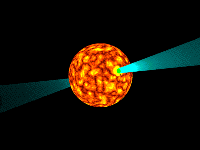 Crédito da imagem: http://astro.if.ufrgs.br
Nebulosa do Caranguejo – M1
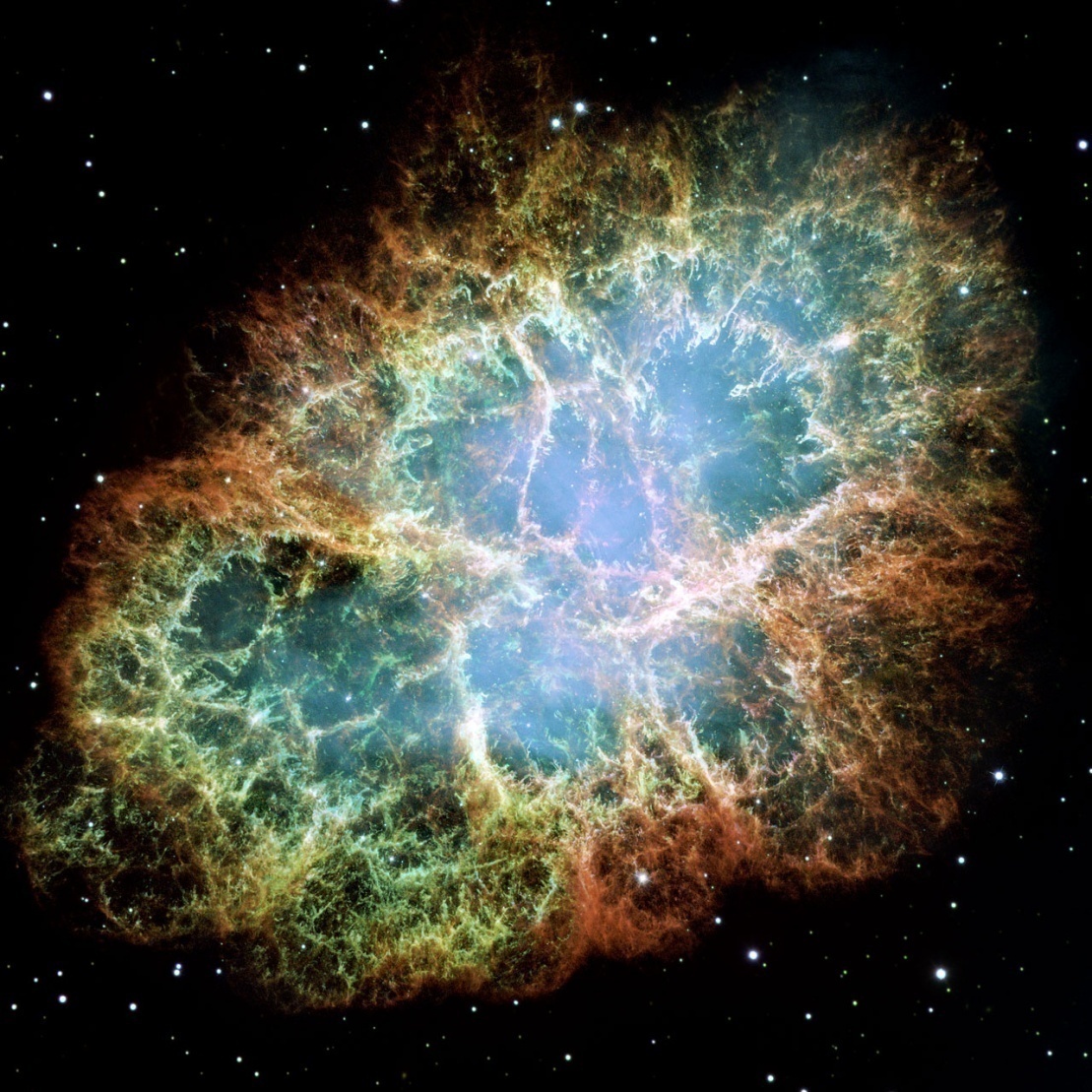 Crédito da imagem: Telescópio Espacial Hubble Disponível em http://www.hubblesite.org
Buraco Negro
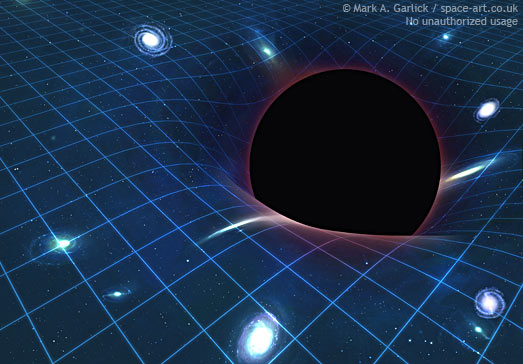 [Speaker Notes: Crédito da imagem: Mark A. Garlick]
Como detectar um buraco negro?
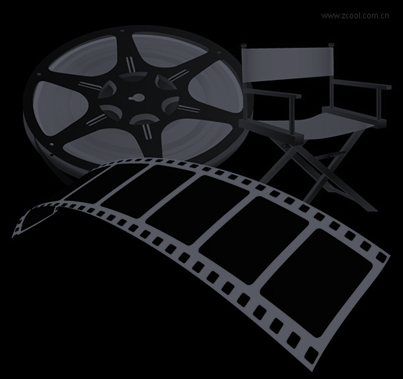 Crédito:  Mark Garlick
Resumindo...
Nuvem interestelar
Estrela de pouca massa
Gigante vermelha
Nebulosa planetária
Anã branca
Imagens fora de escala
Estrela de nêutrons
Estrela de grande massa
Remanescente de supernova
Supergigante vermelha
Supernova
Buraco negro
[Speaker Notes: Podemos estabelecer o limite entre as estrelas de “pouca massa” e as de “grande massa” como sendo de oito massas solares, que distingue estrelas que podem efetuar a queima do carbono, das que não podem. Estrelas de oito massas solares podem atingir a temperatura para tal fusão, que se situa em torno de 600 milhões de Kelvin!]
Fusão nuclear e a origem dos elementos químicos
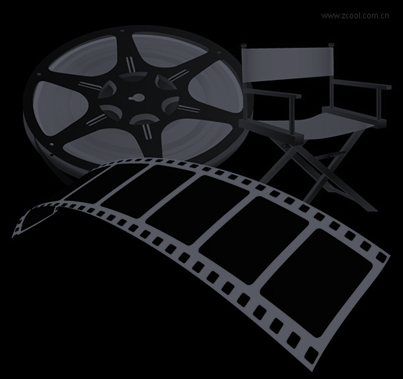 Crédito: IAG-USP/UFABC
[Speaker Notes: Crédito : IAG/USP]
Indicação para estudo
[Speaker Notes: Fonte da figura do Sol:
Fonte da figura do pensador: https://encrypted-tbn1.gstatic.com/images?q=tbn:ANd9GcTbsmpbwcQ0w2E_FPH3ApsKIj2yr9PY5CC8iOAT0BWAdvLpyU9Vig
Fonte da figura do Sol: http://vectips.com/tutorials/create-a-happy-sun-character/]
Indicação de estudo
Texto sobre Radioastronomia